les 1
Nooit denk ik aan niets - II
Doel van de les:
> Ik kan actief luisteren.
> Ik kan voorspellen wat voor soort boek we gaan lezen op basis van titel en tekeningen.
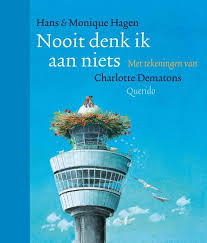 Copyright ©Success for All. Alle rechten voorbehouden
les 1
Nooit denk ik aan niets - II
Stap 1: Voorspellen
Zelf	Bedenk wat voor soort boek ‘Nooit denk ik aan niets - II’ is

Team	Kom tot een teamantwoord

	5 minuten
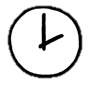 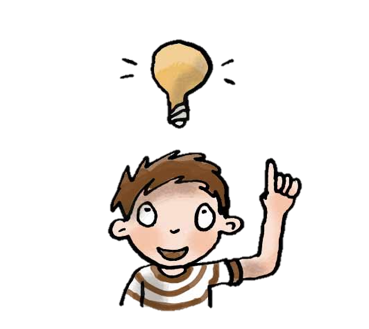 Copyright ©Success for All. Alle rechten voorbehouden
les 1
Nooit denk ik aan niets - II
Stap 2: Woorden van de week
de korenbloem
kobalt
vermiljoen
vaart
flarden
hij verpopt
het plafond
het fluweel
de hemel
Zelf	Schrijf de woorden in de woordenlijst


	10 minuten


Klaar?	Klaaropdracht les 1
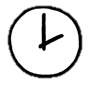 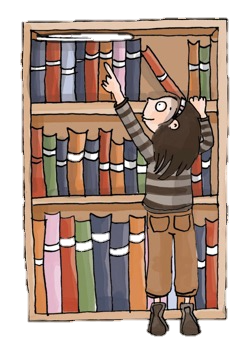 Copyright ©Success for All. Alle rechten voorbehouden
les 1
Nooit denk ik aan niets - II
Stap 3: Verhelderen
Stap 4: Verhelderen met je maatje en team
Zelf	Lees de gedichten ‘Hallo’ en 	‘Ik zie ik zie’
	
	10 minuten


Klaar?	Klaaropdracht les 1
Maatje	Woorden verhelderen
	Moeilijke woorden overhoren

	10 minuten

Maatje	Duolezen ‘Ik zie ik zie’
	
Team	Woorden verhelderen

	5 minuten
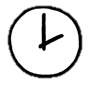 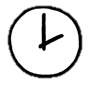 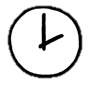 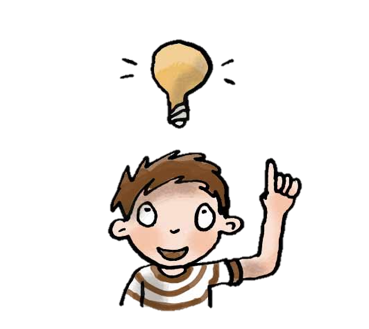 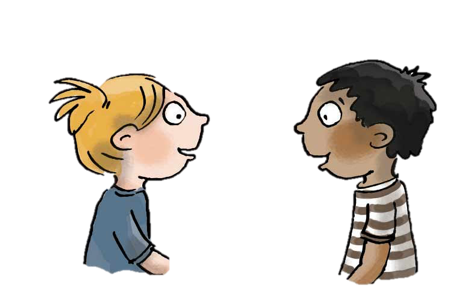 Copyright ©Success for All. Alle rechten voorbehouden
les 1
Nooit denk ik aan niets - II
Stap 5: Terugblik en vooruitblik
Terugblik
> Samenwerken
> Voorspellen
> Woorden van de week 
> Lezen en Verhelderen
> Punten en feedback

Vooruitblik
> Samenvatten
> Woorden van de week 
> Lezen en verhelderen
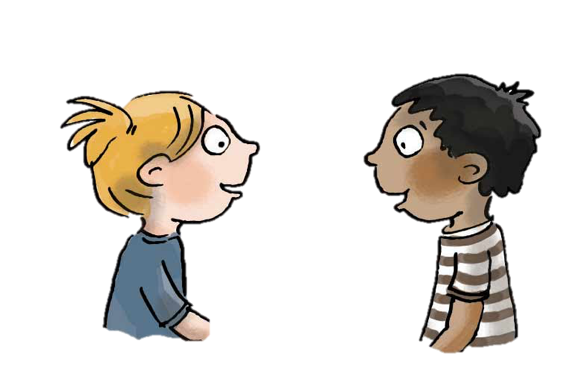 Copyright ©Success for All. Alle rechten voorbehouden
les 2
Nooit denk ik aan niets - II
Doel van de les:
> Ik kan actief luisteren.
> Ik kan een deel van een gedicht samenvatten.
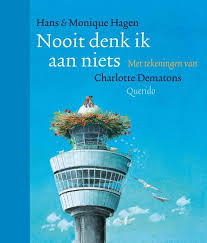 Copyright ©Success for All. Alle rechten voorbehouden
les 2
Nooit denk ik aan niets - II
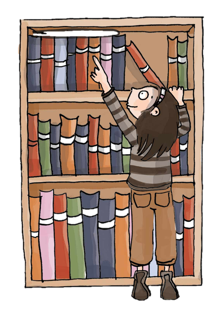 Stap 1:	Woorden van de week


Stap 2:	Samenvatten




Stap 3:	Lezen en verhelderen
Maatje	Bespreken woorden 4-6
Team	Teamantwoord
	
	5 minuten
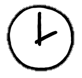 Zelf	Lees ‘De zweef’ en ‘Vlinder’
	
	10 minuten

Klaar?	Klaaropdracht les 2
	Schrijf een woordbon
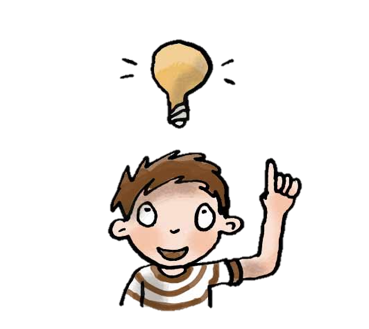 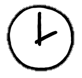 Copyright ©Success for All. Alle rechten voorbehouden
les 2
Nooit denk ik aan niets - II
Stap 4: Verhelderen met maatje en team
Stap 5: Terugblik en vooruitblik
Terugblik
> Woorden van de week 
> Samenvatten 
> Lezen en Verhelderen
> Punten en feedback



Vooruitblik
> Woorden van de week.
> Lezen en Verhelderen
Maatje	Woorden verhelderen
	Moeilijke woorden overhoren

	10 minuten

Maatje	Duolezen 	‘De zweef’ en ‘Vlinder’

Team	Woorden verhelderen

	5 minuten
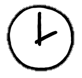 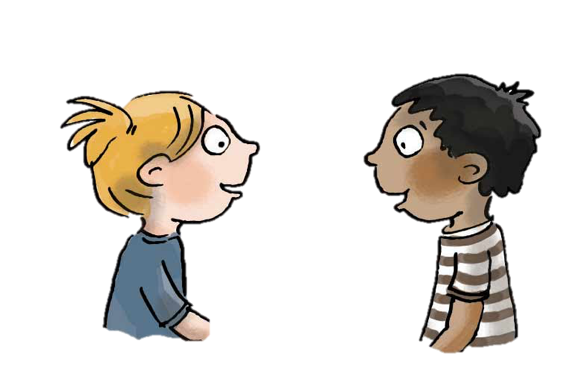 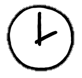 Copyright ©Success for All. Alle rechten voorbehouden
les 3
Nooit denk ik aan niets - II
Doel van de les:
> Ik kan actief luisteren.
> Ik ken de betekenis van de woorden van de week.
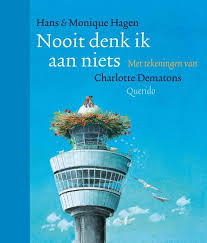 Copyright ©Success for All. Alle rechten voorbehouden
les 3
Nooit denk ik aan niets - II
Stap 1:	Woorden van de week

Stap 2:	Verhelderen





Stap 3:	Verhelderen
	met maatje en team
Maatje	Bespreken woorden 7-9
Zelf	Lees bladzijde ‘Groter’, ‘Kat’ en ‘Waar’
	
	10 minuten

Klaar?	Klaaropdracht les 3, woordbon
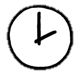 Maatje	Woorden verhelderen

	10 minuten

Maatje	Duolezen ‘Waar’

Team	Woorden verhelderen

	5 minuten
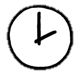 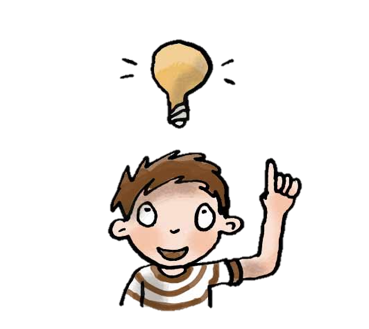 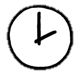 Copyright ©Success for All. Alle rechten voorbehouden
les 3
Nooit denk ik aan niets - II
Stap 4: Terugblik en vooruitblik
Zelf	Kopieerblad woorden van de week


Terugblik
> Woorden van de week 
> Lezen en Verhelderen
> Punten en feedback

Vooruitblik
> Toets
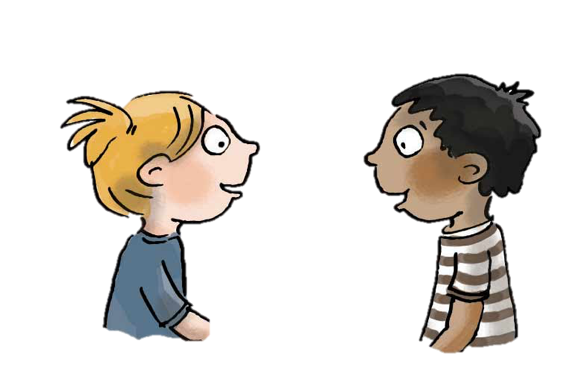 Copyright ©Success for All. Alle rechten voorbehouden
les 4
Nooit denk ik aan niets - II
Doel van de les:
> Ik kan actief luisteren.
> Ik kan informatie uit een tekst halen.
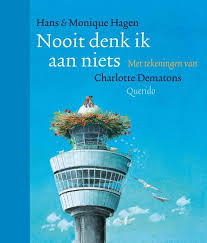 Copyright ©Success for All. Alle rechten voorbehouden
les 4
Nooit denk ik aan niets - II
Stap 1:	Toets
Zelf	Lees bladzijde de gedichten: 	‘God’ en ‘Veren’ en maak de 	toetsvragen

	30 minuten

Klaar?	Oefen de woordrijtjes
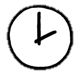 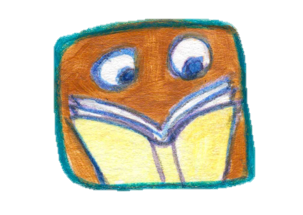 Copyright ©Success for All. Alle rechten voorbehouden
les 4
Nooit denk ik aan niets - II
Stap 4: Terugblik en vooruitblik
Terugblik
> Toets
> Punten en feedback

Vooruitblik
> Schrijfopdracht
> Team van de week
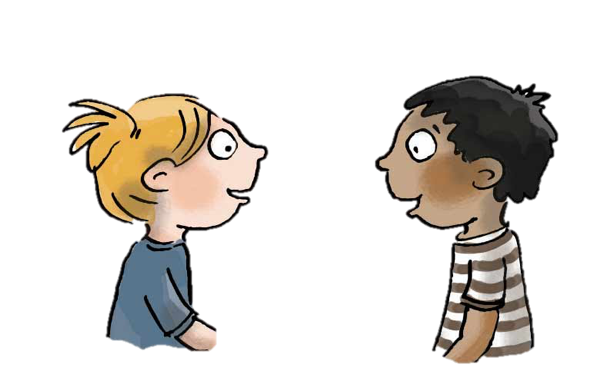 Copyright ©Success for All. Alle rechten voorbehouden
les 5
Nooit denk ik aan niets - II
Doel van de les:
> Ik kan actief luisteren.
> Ik kan zelf een gedicht schrijven.
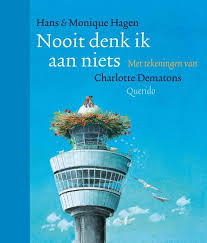 Copyright ©Success for All. Alle rechten voorbehouden
les 5
Nooit denk ik aan niets - II
Stap 1: Schrijfopdracht
Zelf	Kladversie schrijven
	
	10 minuten

Maatje	Bespreek de opdracht
	Verbeter de opdracht
	
	10 minuten

Zelf	Netversie kopieerblad
	
	10 minuten

Klaar?	Tekening, oefenen van de woordrijtjes
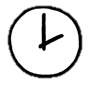 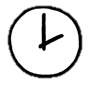 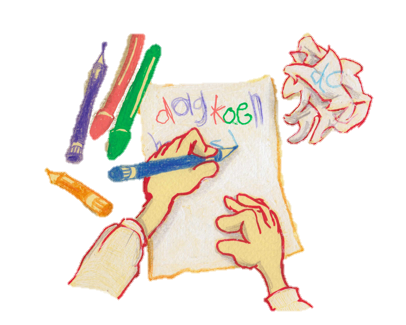 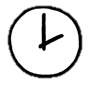 Copyright ©Success for All. Alle rechten voorbehouden
les 5
Nooit denk ik aan niets - II
Stap 2: Terugblik en vooruitblik
Terugblik
> Schrijfopdracht
> Samenwerken
> Punten en feedback
> Team van de week


Vooruitblik
> Nieuw boek
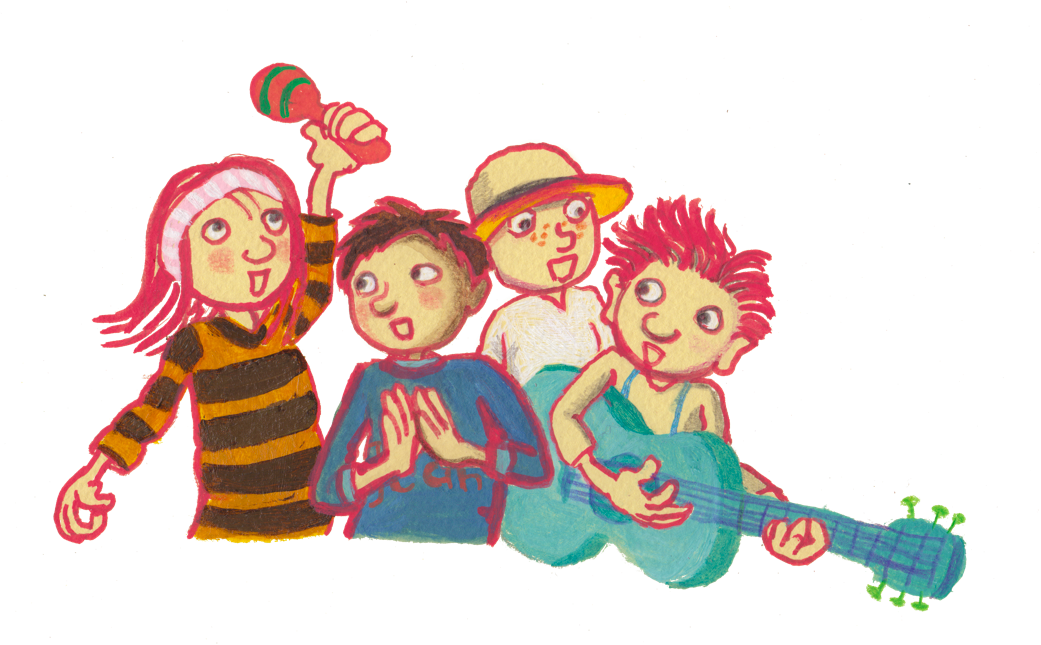 Copyright ©Success for All. Alle rechten voorbehouden